Axin
2021
Summary
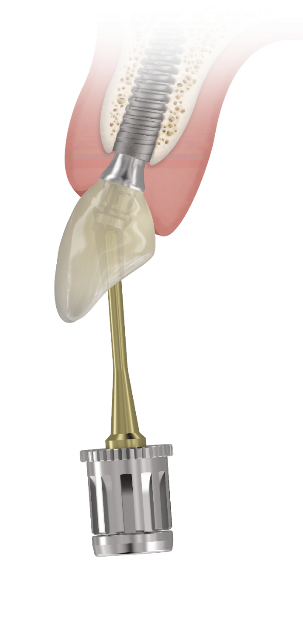 AxIN
What is AxIN?
Indications
Benefits
Components
AxIN provisional workflow
AxIN definitive workflow
Clinical case
Ancillaries for lab and practitioner
Take home message
AxIN® 
What is it ?
products
A customized SR tooth in zirconia with an ingenious Angulated Access performed in Simeda® CMC
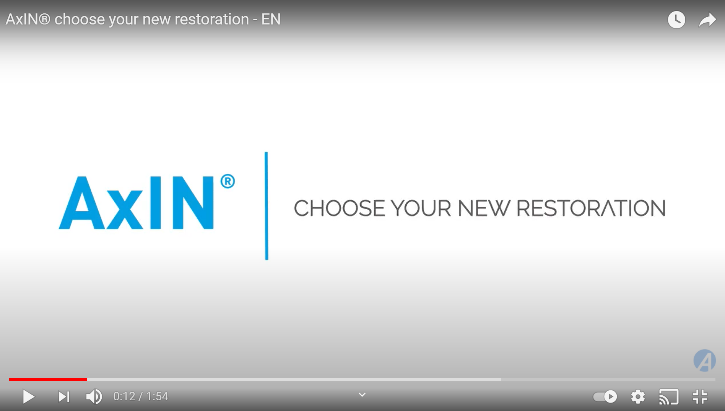 [Speaker Notes: 1 minute 50]
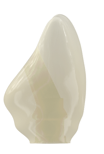 AxIN® 
What is it ?
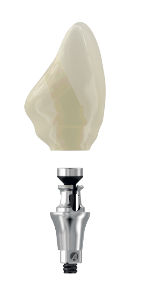 Crown in Zirconium milled by Simeda®
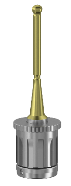 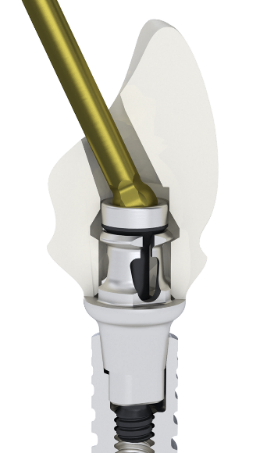 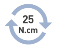 AxIN base + screw
Anthogyr spherical key
specific CAD CAM machining compartment
[Speaker Notes: The AxIN solution consists of a titanium base and a screw, where when the screw is tightened some wings open and block the crown made by CADCAM Simeda, which has a cavity with a specific machining compartment.]
Summary
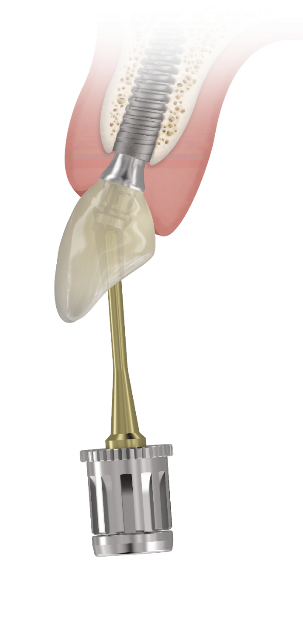 AxIN
What is AxIN?
Indications
Benefits
Components
AxIN provisional workflow
AxIN definitive workflow
Clinical case
Ancillaries for lab and practitioner
Take home message
AxIN® Indications
For BL and TL, ALL sectors:

Anterior area : Aesthetic +++ and reduced maintenance
Pre-molar : Aesthetic + and reduced maintenance
Molar: Aesthetic and reduced maintenanceAccessibility to screwingAvailable for Axiom BL Ø 4.0 / 5.0 Ht 2.5 and for Axiom TL ht neck 2.5 and 3.5  CONTRA-INDICATED in Ht 1.5 mm on Axiom BL and Axiom TL Anticipate the choice of implant and restoration before surgery
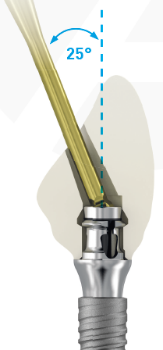 biologically safe 
Single unit restorations
Summary
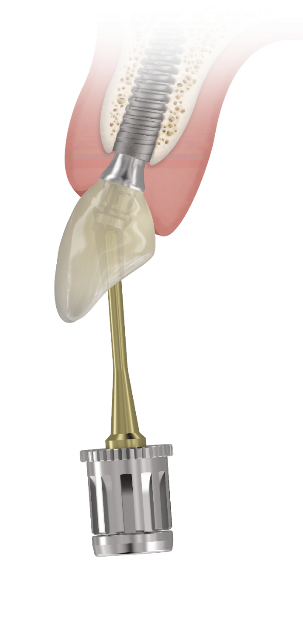 AxIN
What is AxIN?
Indications
Benefits
Components
AxIN provisional workflow
AxIN definitive workflow
Clinical case
Ancillaries for lab and practitioner
Take home message
AxIN® Benefits
products
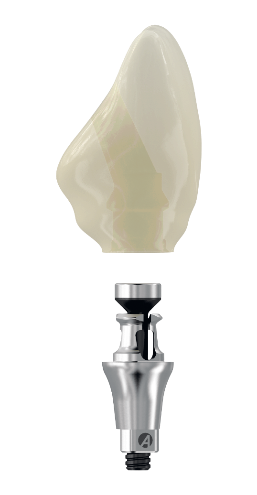 Biological safety
Promote screw-retained tooth
No sealing cement
Less risk of peri-implantitis

Mechanical assembly of the titanium base
No glue
Preservation of soft tissues

Titanium and zirconia material
Excellent biocompatibility
AxIN® Benefits
products
Ergonomic solution
Single-piece tooth
Built in screw
No handling of small screw in mouth
Angulated Access, free orientation between 0 and 25°
Oriented channels facilitate tightening the screws in the mouth
No implant indexation needed
Reduced and easy maintenance 
Removable titanium base
Angulated Access, free orientation between 0 and 25°
Oriented channels to limit the risk of chipping
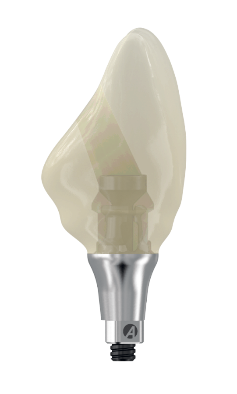 Easy handling for Dentist and Lab
[Speaker Notes: Easy handling : remodelling without oven?
Built in screw (visual) no loss or risk of error

In lab, handling is easier than a titanium base thanks to the lab base (regulated friction) false  supple gingiva, buried prosthesis => « spring » effect => rises => difficult
Very easy : impression directly on implant, same material, spherical screwdriver, extractor (less equipment/material?)
Receive from prosthetist the finished tooth

Single position : (customized) indexation => whatever the trilobe’s position in the mouth
Peculiarity : the screw is already part of the base => no transport, simplicity, handling comfort, implemented/established?]
AxIN® Benefits
products
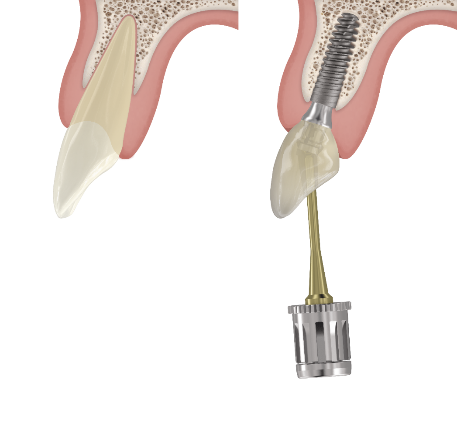 Closer to the natural tooth
Screw inserted through the bottom part
Narrow channel diameter
Preserved mechanical integrity
Ceramic support
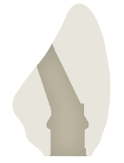 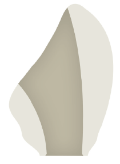 Minimum height: 4.9mm
Minimum diameter: 4.5mm
Market standards
AxIN®
[Speaker Notes: Positioning of the implant in the root orientation.
No need of placing the apex on palatin side.]
AxIN® Benefits
products
Aesthetic excellence
Angulated Access, free between 0 to 25°
Narrow screw channel (2.0 mm)
From provisional to definitive
Temporary angulated solution to pre-shape soft tissues
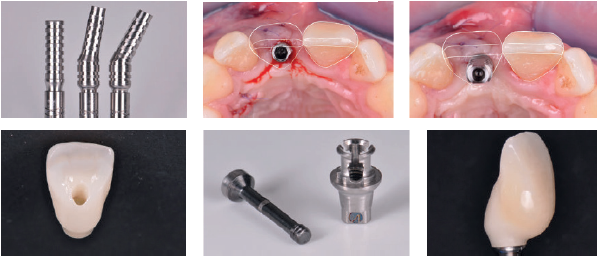 [Speaker Notes: ML, Z, T
Customized emergence profile
Haut de gamme, sur mesure Simeda, anatomique, précisions, logement spécifique
Zirconia tooth
(CAD CAM tooth)]
AxIN® Benefits
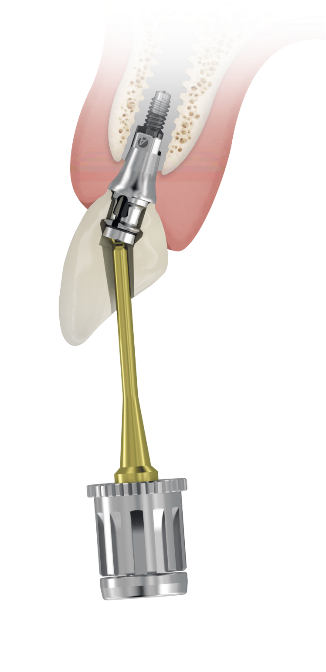 products
Aesthetic & efficient prosthetic innovation

Screw-retained anatomical tooth
Biological safety : no cement, no glue
Aesthetics : narrow channel Angulated Access
User friendly : integrated screw and Angulated Access
Choice of zirconia
For BL and TL, all sectors
Serenity® guarantee
Good to know* !
2/3 of cases are placed in posterior areas.
New vision
Closer to the natural tooth
Simplified treatment
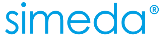 [Speaker Notes: Accessibility to innovation
• Immediate loading solutions
with angled provisional components

INNOVATION january 2019

ZirconiaSina Z, T, ML]
Summary
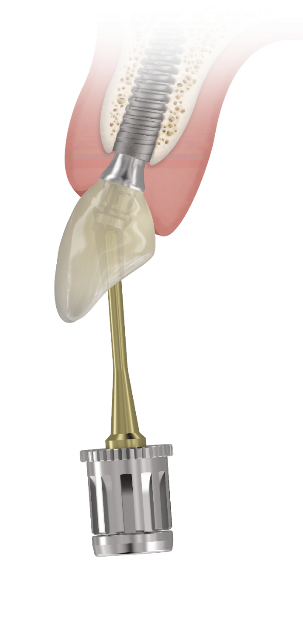 AxIN
What is AxIN?
Indications
Benefits
Components
AxIN provisional workflow
AxIN definitive workflow
Clinical case
Ancillaries for lab and practitioner
Take home message
AxIN® Components
BL DEFINITIVE COMPONENTS
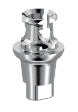 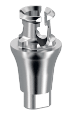 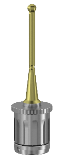 BASE Ø 4.0
Hg 2.5
Hg 1.5
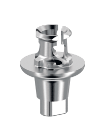 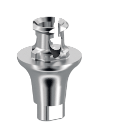 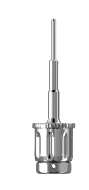 BASE Ø 5.0
Hg 1.5
Hg 2.5
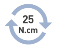 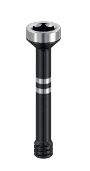 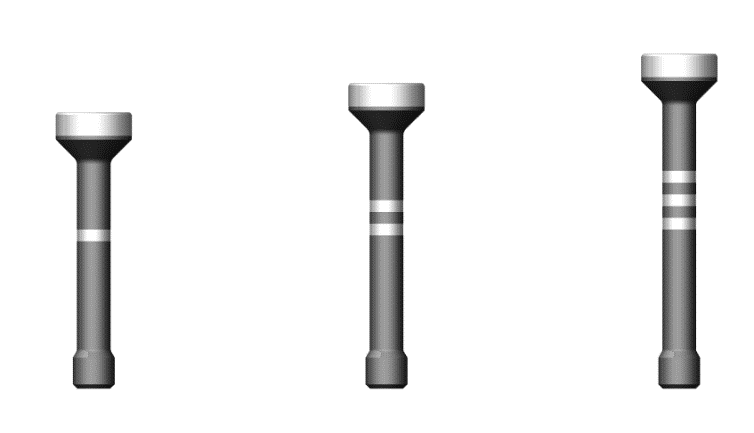 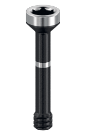 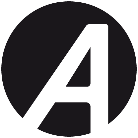 Ball wrench key
Definitive M1.6 screw
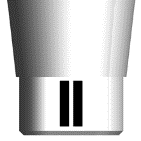 Abutment Extractor
Height identification on base and screw
Monogram on three lobed
Identification with lines for each height
Ht 1.5 : contra-indicated in molar sector
AxIN® Components
BL LAB COMPONENTS
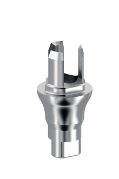 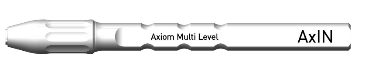 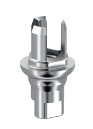 Lab base
Axiom BL Ø 4.0
Delivered with engaged screw
AxIN® manipulation keyFor axiom® Multi Level®
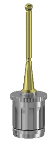 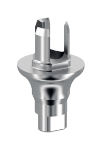 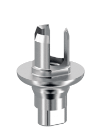 Very light screwing
< 5 N.cm
Lab base 
Axiom BL Ø 5.0 
Delivered with engaged screw
Hg 1.5
Hg 2.5
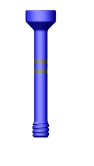 Ball wrench key
M1.6 BL AA lab screw
Anodized blue
1 per gingival Ht
Hg Identification
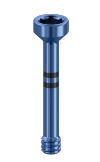 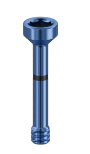 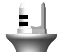 Height identification on base and screw
AxIN® Components
TL DEFINITIVE COMPONENTS
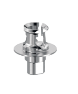 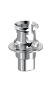 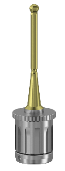 TL BASE
TL R
TL N
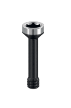 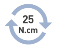 Definitive M1.6 screw
Common R/N
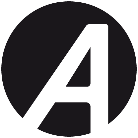 Ball wrench key
Bicolor black/titanium
Monogram on three lobed
Contra-indicated in molar  sector on Axiom TL implant N and R 1.5 ht neck
AxIN® Components
TL LAB COMPONENTS
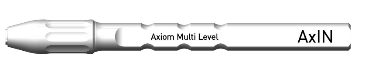 AxIN® manipulation keyFor axiom® Multi Level®
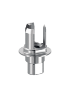 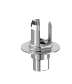 TL lab base
Delivered with engaged screw
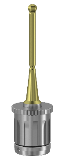 Very light screwing
< 5 N.cm
TL N
TL R
Ball wrench key
M1.6 BL AA lab screw
Anodized blue
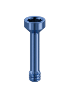 Common R/N
AxIN® Components
AxIN® manipulation key for axiom® Multi Level®
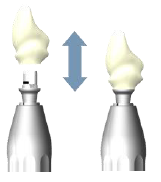 Out of mouth use : for lab and practitioner
Disassemble the crown from the final base.
Optional: easily assemble the crown on the definitive base..
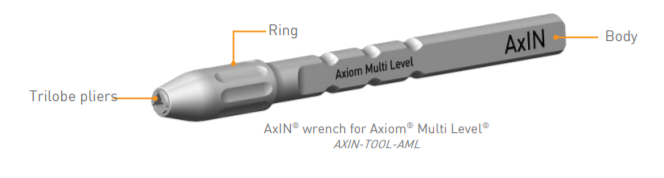 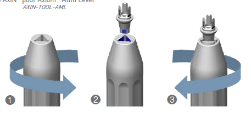 AxIN BL/TL base is held at the level of the BL/TL tri-lobe.
AxIN® Components
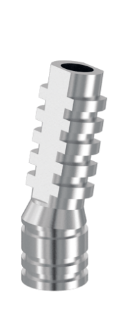 PROVISIONNAL COMPONENTS
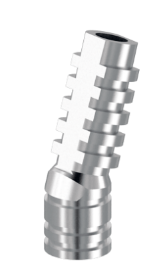 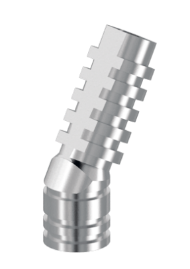 Temporary coping  10, 15 or 25°
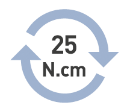 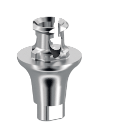 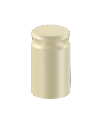 Optional : protective cap Ø 4.0, 4.8, 5.0 
Used at the dental office, to cover the base in mouth
Summary
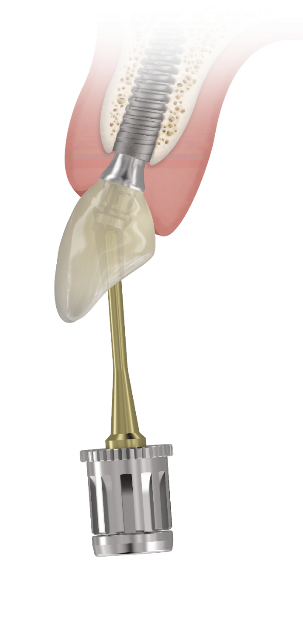 AxIN
What is AxIN?
Indications
Benefits
Components
AxIN provisional workflow
AxIN definitive workflow
Clinical case
Ancillaries for lab and practitioner
Competitors
Take home message
AxIN® Provisional workflow
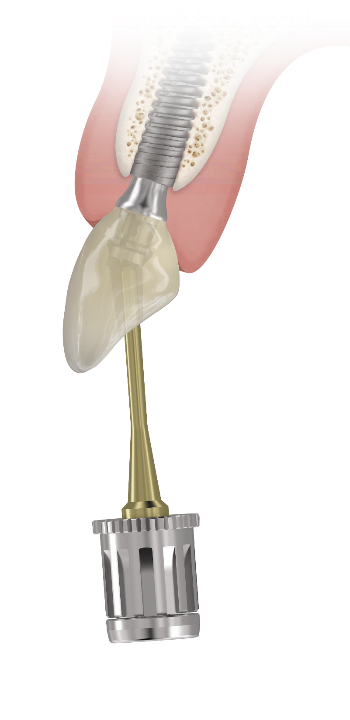 Workflow temporary tooth
	At the lab
	At the practitioner’s office (2 possibilities)
[Speaker Notes: Ht mini = 4.4 con deflexión de tornillos + 0.5 espesor de prótesis arriba
Dia en la plataforma N o 4.0 = 4.3 a 0.5 mm para respetar el grosor mini - bajo exocad / DW / 3shape]
AxIN® Provisional workflow
AT THE LAB
Send to the practitioner
Choice of the provisory abtmt
Ht, Ø, angulation
Making of the provisory on model
With a market tooth
Assembly of the provisory tooth
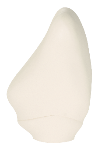 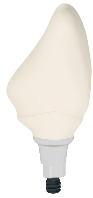 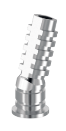 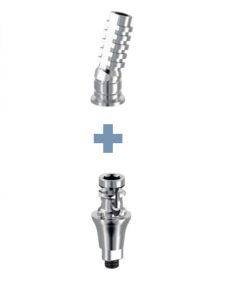 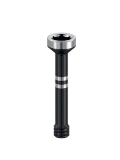 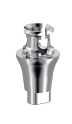 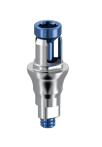 Provisory coping +
Lab base
Ti-base and its screw – 1 bag
Coping – 1 bag
Ti-base with a three lobed indexation
AxIN® Provisional workflow
AT THE PRACTITIONER’S OFFICE – 1st possibility - Made on definitive Ti-base
Assembly of the provisory tooth
Making of the provisory in and outside the mouth 
With a market tooth
Choice of the provisory abtmt
Ht, Ø, angulation
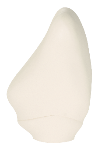 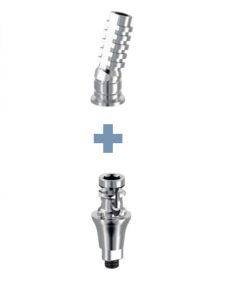 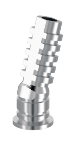 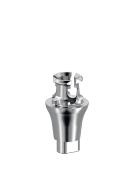 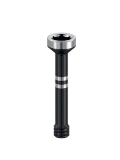 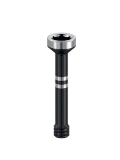 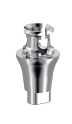 Ti-base and its screw – 1 bag
Coping – 1 bag
Ti-base with a three lobed indexation
Provisory coping + Ti-base
AxIN® Provisional workflow
AT THE PRACTITIONER’S OFFICE – 2nd possibility – Made on lab base
Assembly of the provisory tooth
Making of the provisory outside the mouth 
With a market tooth
Choice of the provisory abtmt
Ht, Ø, angulation
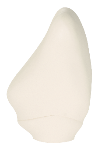 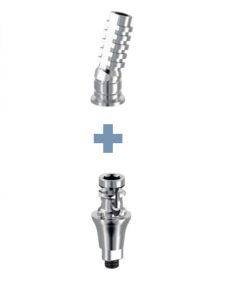 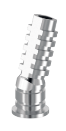 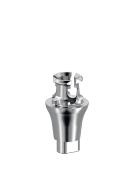 + Protected gingiva
Optional : 
Protective cap on base in mouth
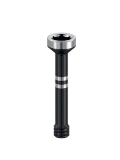 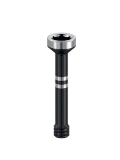 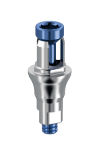 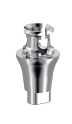 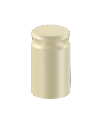 Ti-base and its screw – 1 bag
Coping – 1 bag
Provisory coping + lab base
Ti-base with a three lobed indexation
AxIN® Provisional workflow
AxIN – PROVISIONAL – Recommendations:
It is advised to disinfect the provisional before placing it in mouth.
index the implant correctly during the surgery 
Do an x-ray to control
Close the screw shaft
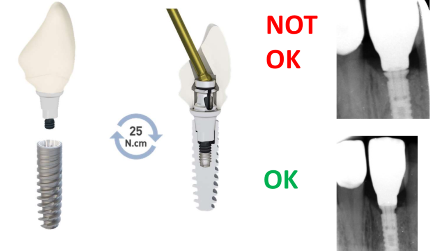 Summary
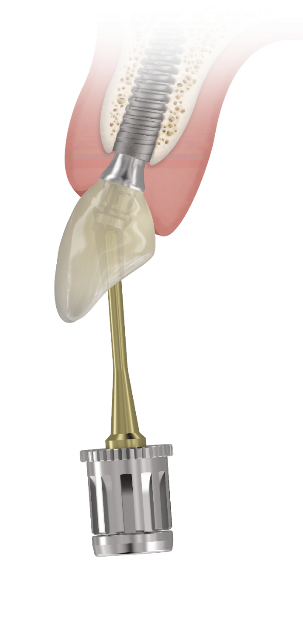 AxIN
What is AxIN?
Indications
Benefits
Components
Manipulation
AxIN provisional workflow
AxIN definitive workflow
Clinical case
Ancillaries for lab and practitioner
Competitors
Take home message
AxIN® Definitive workflow
LAB WORKFLOW
Assembling the crown in its correct position on the final base with its screw before sending it to the clinic
Crown finishing on laboratory basis
Reception of crown and final base, unassembled
CAD design (exocat, DW, 3shape)
or sent model / wax-up
web order*
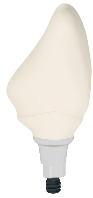 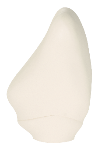 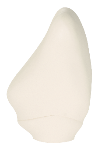 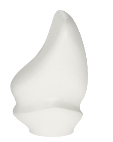 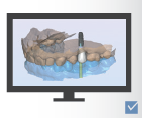 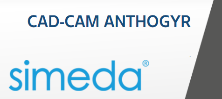 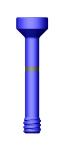 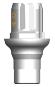 
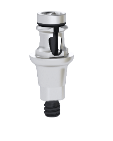 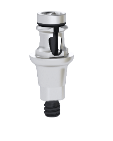 Reminder: Before the 1st case:
download the new implant library with AxIN 
Done by Mersch
Reco : delivered not mounted on the model
* AxIN contraindicated in Ht 1.5 in molar sector => choose base plate Ht 2.5, if case BL
[Speaker Notes: Deliver the finished AxIN tooth (e.g. in its Simeda box) not mounted on the model (otherwise it will be disassembled in 3 steps and reassembled by the dentist).]
AxIN® Definitive workflow
Cut back
Design options 
Homothetical / Reduction and ordering of sina Z/T/ML/XT-T
Cut back » and ordering of sina ML
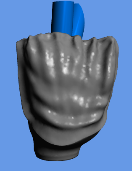 Homothetical
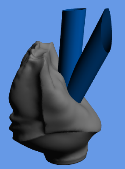 0°
15°
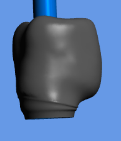 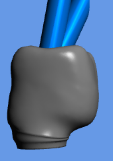 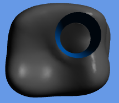 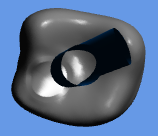 AxIN® Definitive workflow
Ceramisation of the crown


Lab Ti-base are mandatory - screwed at 5 N.cm

The crown platform must be clean of ceramic (glazure) to have a perfect fit on Ti-base, a correct deployment of the wings
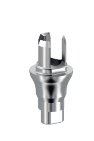 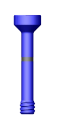 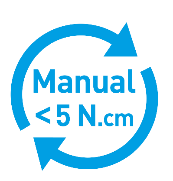 AxIN® Definitive workflow
PRACTITIONER WORKFLOW
Screwing with ball wrench key
Check with an X ray
Reception of the tooth
Placement on the implant
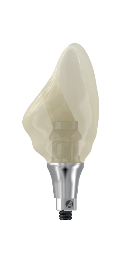 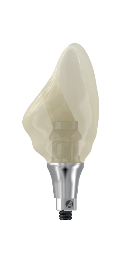 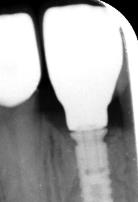 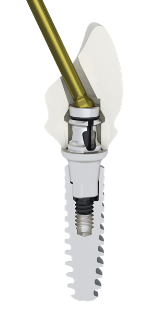 NOT 
OK
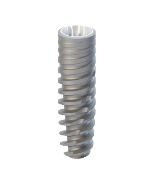 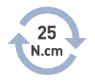 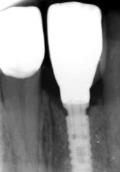 OK
AxIN® Definitive workflow
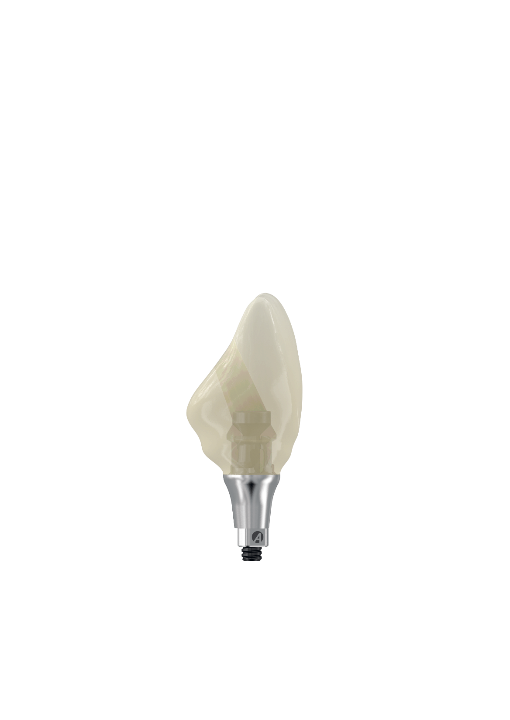 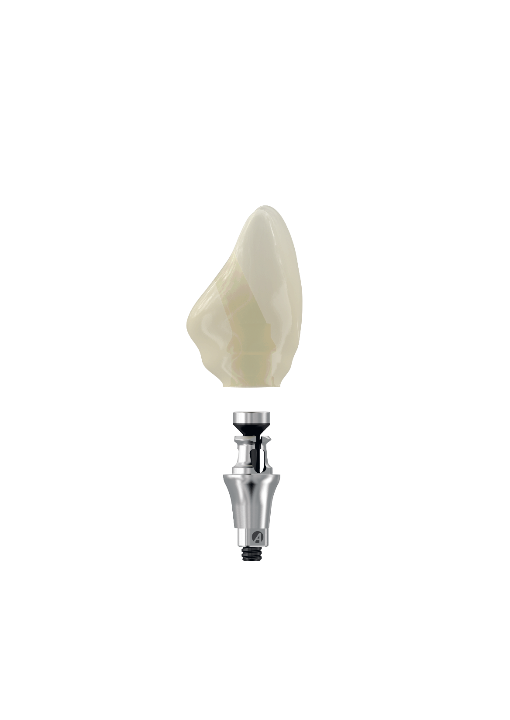 AxIN – DEFINITIVE CROWN
Can be performed by laboratories with and without scanner
Angulated access up to 25º
Minimum height of the prosthesis above the base: 4.9 mm
Minimum diameter of the prosthesis 4.5 mm
1.5 height contra-indicated in the molar sector
Summary
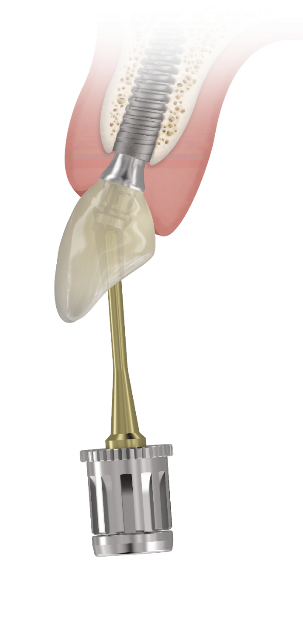 AxIN
What is AxIN?
Indications
Benefits
Components
Manipulation
AxIN provisional workflow
AxIN definitive workflow
Clinical case
Ancillaries for lab and practitioner
Take home message
AxIN®clinical case
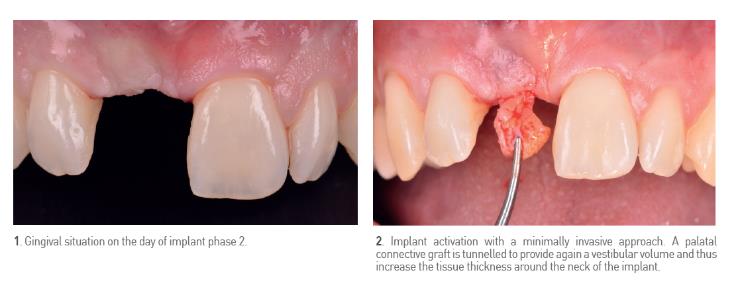 Case: Illustration of the gingival development and the preparation of a temporary screw retained prosthesis

Dr Margossian - TITANE – Revue Française Vol 16 / N° 3 / Sep 2019
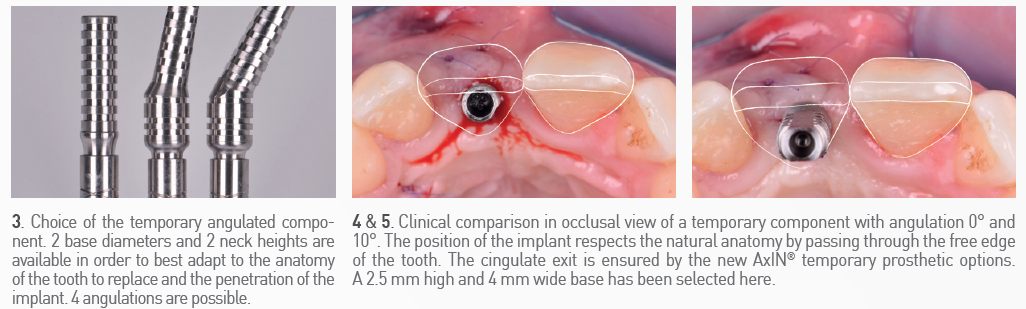 [Speaker Notes: a 32-year-old patient, lost her central incisor in an accident. A bone reconstruction has been made with a GBR at the same time as the placement of the implant.]
AxIN® clinical case
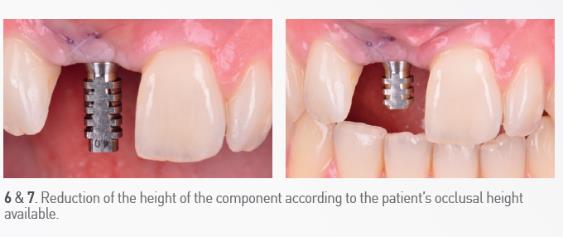 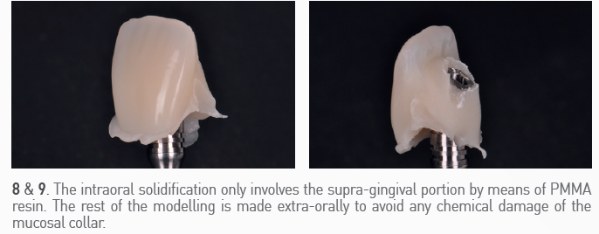 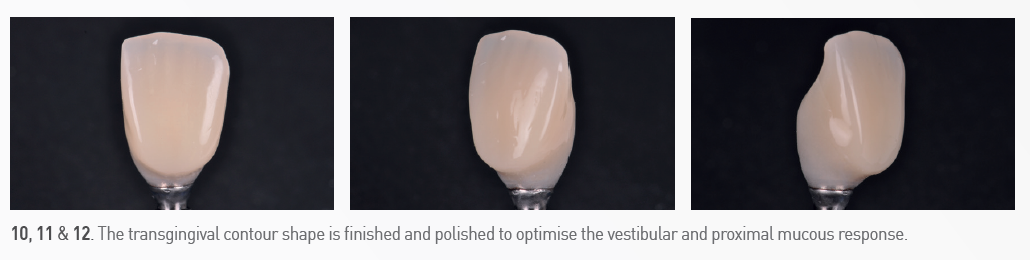 AxIN® clinical case
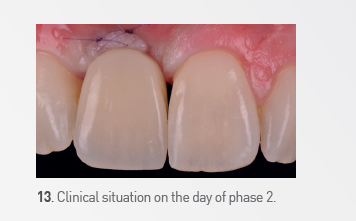 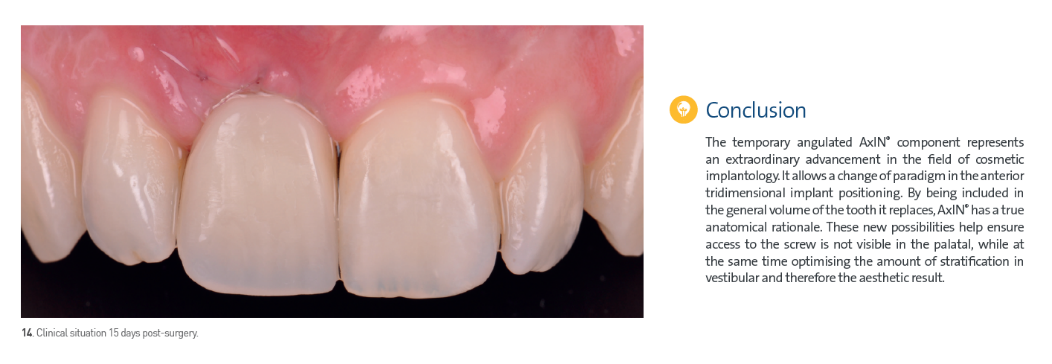 AxIN® Clinical Experience – EU Review
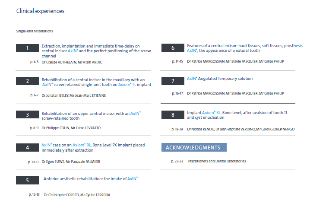 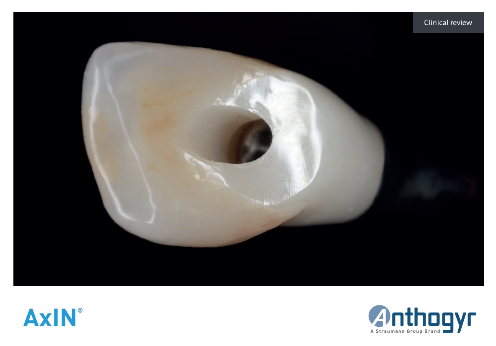 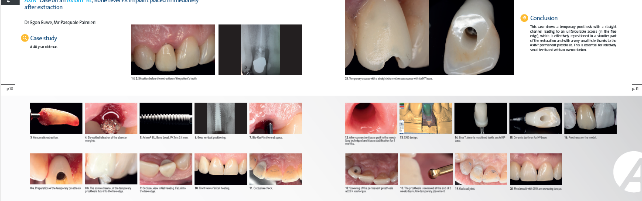 [Speaker Notes: Angulated Access, free between 0 to 25°
Narrow screw channel (2.0 mm)
Temporary angulated solution to pre-shape soft tissues : 10°, 15°, 25°
Conclusion : Continuous innovation in the field of implantology allowed the optimization of the results biological, aesthetic and functional. These latest developments
caused the obsolescence of cemented solutions.
Beyond a simple prosthetic evolution,it's a paradigm shift in positioning
anterior implant that is set up in the service of anatomy and biological]
AxIN® Clinical Experience
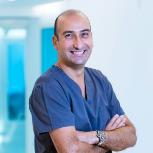 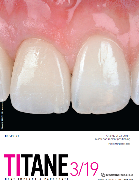 Dr Margossian (Marseille – FR) : “Change of paradigm in anterior implant positioning” TITANE – French review Vol 16 / N° 3 / Sep 2019
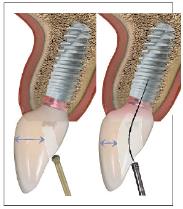 Illustration of the key differences in the design of two options of axis adjustment. The AxIN system on the left allows, among others, a preservation of material that ensures more room for layering in the vestibular area, and. better esthetic results
With angulated channel
With straight channel
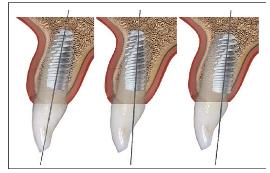 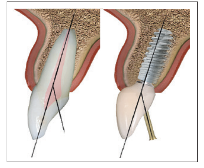 A : respects the anatomy, but channel in the free edge.
B : an ideal cingulate emergence, but apex of the implant close to the vestibular wall
C : apex of the implant close to the palatal wall.
Angulated Access allows an ideal positioning of the implant in the bone anatomy, while allowing an exit into the cingulum in order to preserve the vestibular aesthetics.
Summary
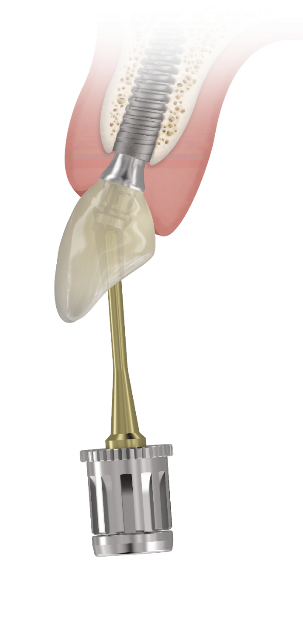 AxIN
What is AxIN?
Indications
Benefits
Components
AxIN provisional workflow
AxIN definitive workflow
Clinical case
Ancillaries for lab and practitioner
Take home message
AxIN® ancillaries
Instruments
PRACTITIONER’S OFFICE
LAB
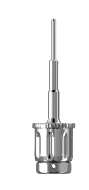 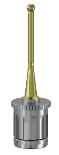 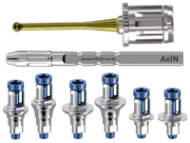 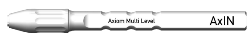 AxIN lab kit or the AxIN key + lab base + ball wrench
« order on e.shop or on Anthogyr Simeda weborder “
equipped with the ball wrench ? + order the BL slimmed down extractor abutment (highly recommended) + AxIN key (advisable +++) 
=> « order on e.shop ”
Summary
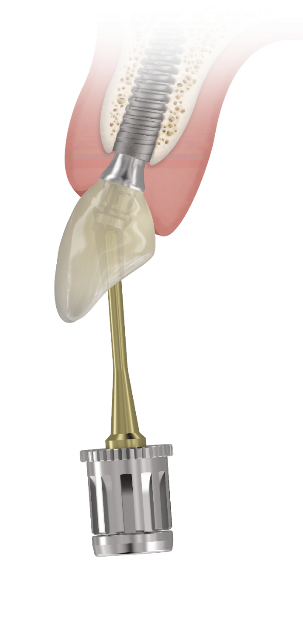 AxIN
What is AxIN?
Indications
Benefits
Components
AxIN provisional workflow
AxIN definitive workflow
Clinical case
Ancillaries for lab and practitioner
Take home message
AxIN® 
TAKE HOME MESSAGE
A customized SR tooth in zirconia with an ingenious Angulated Access performed in Simeda® CMC

Closer to natural tooth

Biological safety : no cement, no glue

User friendly for the practitioner and the dental technician
BL & TL consistency, all sector (except Ht 1.5 in molar area)
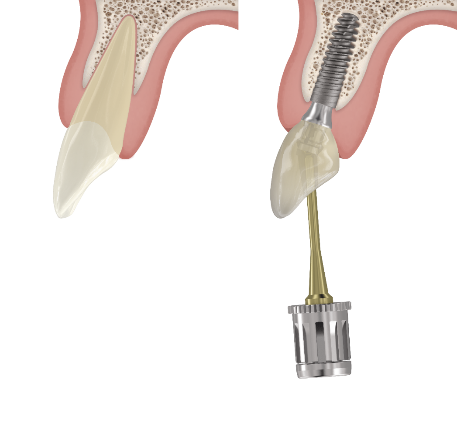 Choose your new restoration
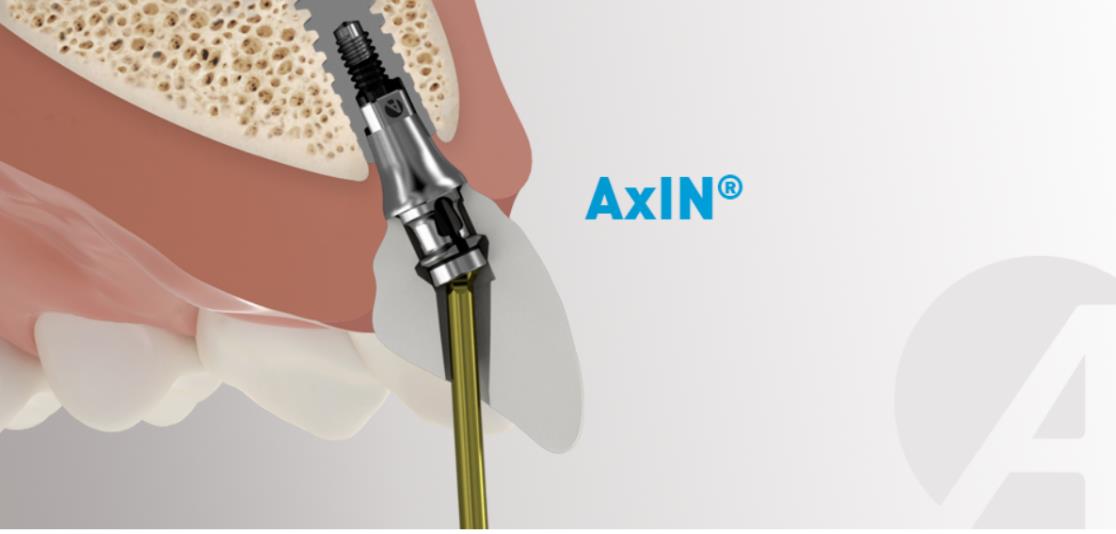